Словарный запас
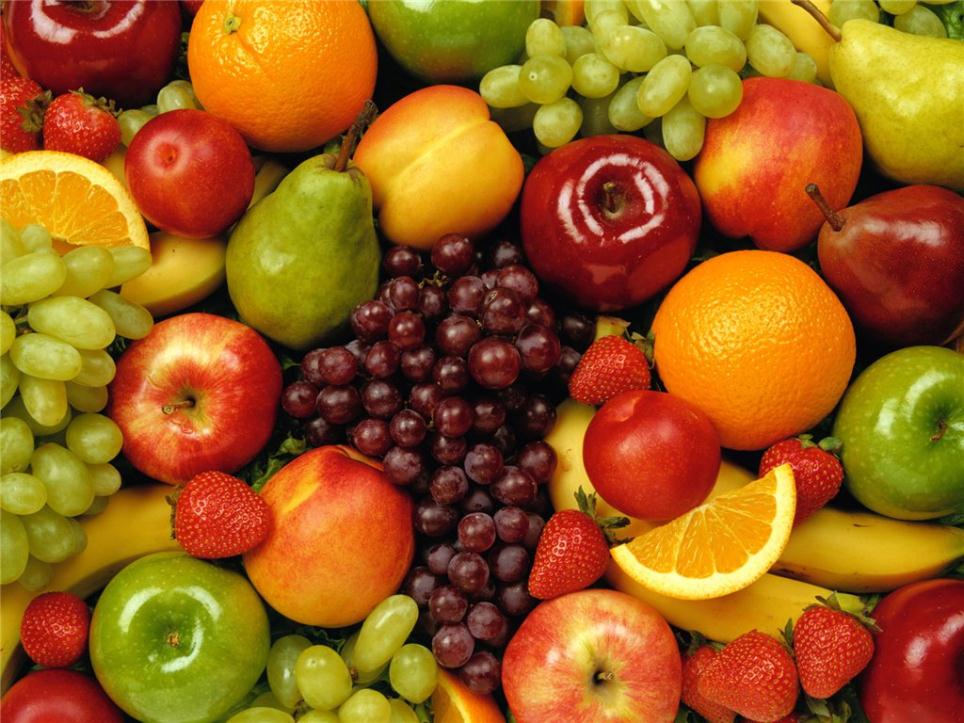 Обобщения
Обобщения
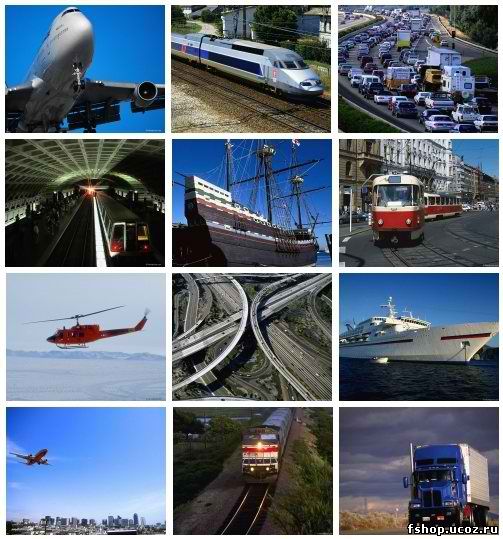 Кто как передвигается
Кто как голос подает
Скажи наоборот
Молодец!